hola
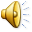 hello
buenos días
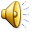 good morning/good day
buenas tardes
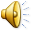 good afternoon
buenas noches
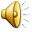 good evening
adiós
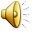 good-bye
hasta luego
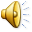 see you later
hasta mañana
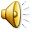 see you tomorrow
hasta pronto
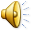 see you soon
nombre
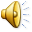 name
¿Cómo te llamas?
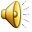 What’s your name?
casual
Me llamo...
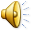 My name is ...
Te presento a
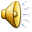 I introduce to you ...
casual
mucho gusto
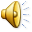 Nice to meet you
encantado
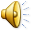 enchanted
¿Cómo estás?
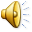 How are you?
casual
Estoy
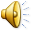 I am .....
bien
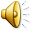 good
mal
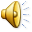 bad
fantástico
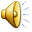 fantastic
cansado
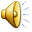 tired
enfermo
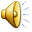 sick
triste
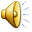 sad
El gusto es mío.
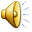 The pleasure is mine.
excelente
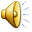 excellent
así así
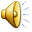 so-so
contento
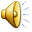 happy
regular
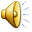 ok
magnífico
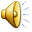 magnificent